উপস্থাপনায়-
কামরুজ্জামান সরকার
        সহকারী শিক্ষক 
বাকসার উচ্চ বিদ্যালয়
দেবিদ্বার,কুমিল্লা।
মোবাইল-০১৮১৬৩৬৬৫৯৩
E-mail: zamansarker123@gmail.com
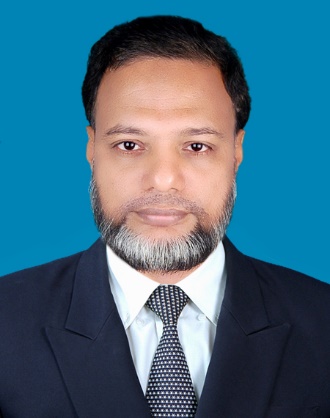 বিশেষ চাহিদা সম্পন্ন শিক্ষার্থী
বিশেষ চাহিদা সম্পন্ন শিক্ষার্থী
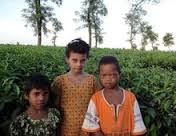 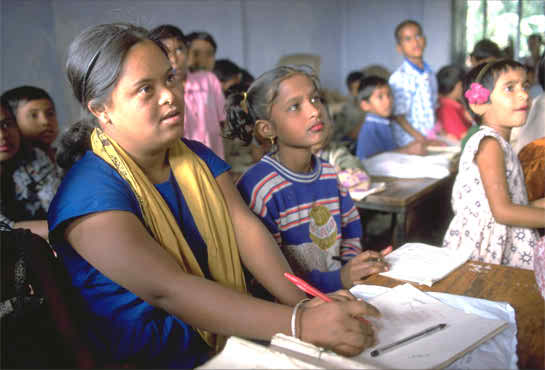 বিশেষ চাহিদা সম্পন্ন শিক্ষার্থী
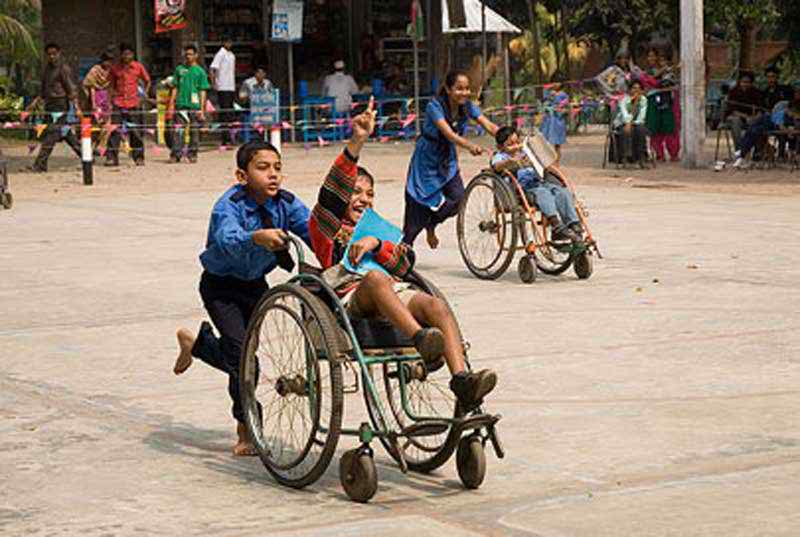 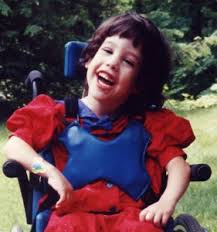 অটিজমের ইতিহাস
Greek
Autos=self
Ismos=condition
অটিজম বিষয়ে প্রথম ধারণা দেন হেনরি মোস্‌লে নামে একজন ব্রিটিশ সাইকিয়াট্রিস্ট, ১৮৬৭ সালে। পরবর্তীকালে লিও ক্যানার নামক একজন আমেরিকান সাইকিয়াট্রিস্ট, ১৯৪৩ সালে এই অসুখের বৈশিষ্ট্যগুলো তুলে ধরেন এবং এর নাম দেন ইনফেনটাইল অটিজম ।
অটিজম বলতে শুধুমাত্র একটি অসুখকে বোঝায় না, আসলে এটি কয়েকটি অসুখের সমষ্টি। যাকে বলে অটিজম স্পেকট্রাম ডিসঅর্ডার।
অটিজম স্পেকট্রাম ডিসঅর্ডার সমূহঃ
অটিজম স্পেকট্রাম ডিসঅর্ডার সমূহঃ
1. ইনফেনটাইল অটিজম
1. ইনফেনটাইল অটিজম
এই ধরনের শিশুদের সামাজিক আচরণ, পারস্পরিক যোগাযোগ ও ক্রিয়াকলাপের সমস্যা এবং পুনরাবৃত্তিমূলক আচরণ সমস্যা হিসেবে দেখা দেয়।
এই ধরনের শিশুদের সামাজিক আচরণ, পারস্পরিক যোগাযোগ ও ক্রিয়াকলাপের সমস্যা এবং পুনরাবৃত্তিমূলক আচরণ সমস্যা হিসেবে দেখা দেয়।
২. রেটস সিনড্রম
২. রেটস সিনড্রম
এই রোগ শুধু মেয়েদের হয়ে থাকে। এক বছর পর্যন্ত শিশুর বৃদ্ধি স্বাভাবিক থাকে। তারপর তার সামাজিক ও মানসিক বৃদ্ধি বন্ধ হয়ে যায়।
অটিজম স্পেকট্রাম ডিসঅর্ডার সমূহঃ
3. এ্যাজপার্গার সিনড্রোম
এ রোগ সাধারণত ছেলেদের হয়। এরা কিছু কিছু কাজ বা আচরণ বারবার করতে থাকে। তবে কথা ঠিকমতো বলতে পারে। এরা একাকি এবং আলাদা থাকে। তবে কিছু কিছু ছোট ব্যাপারে এদের মধ্যে অধিক আগ্রহ দেখা যায়।
4. চাইল্ডহুড ডিসইনটেগ্রেটিভ ডিসঅর্ডার
এর আরেক নাম হেলারস ডিজিস। এদের সাধারণত দুই বছর পর্যন্ত স্বাভাবিক বৃদ্ধি ও বিকাশ ঘটে । পরবর্তী সময়ে এদের সামাজিক আচরণে সমস্যা দেখা যায়। এদের সাধারণত স্নায়বিক সমস্যা বেশি থাকে। এ ছাড়া রয়েছে আটিপিক্যাল ও অন্যান্য সমস্যাজনিত অটিজম।
তথ্য কনিকা
*মেয়েদের তুলনায় ছেলেরা অটিজমে বেশি আক্রান্ত হয়।
*বর্তমানে প্রতি ৮৮ জনে ১জন শিশু  অটিজমে আক্রান্ত হয়।
*প্রতি ৫৪ জনে ১জন  ছেলে অটিজমে আক্রান্ত হয়।
* ছেলে ও মেয়ে অটিজমে আক্রান্ত হওয়ার অনুপাত=৪.৩: ১
*বর্তমানে বাংলাদেশে অটিজমে আক্রান্ত শিশুর সংখ্যা প্রায় ১,৫০,০০০জন।
*অটিজমে আক্রান্ত সবচেয়ে বেশি ১৯% কোরিয়ায়।
*জনপ্রতি অটিজমে আক্রান্ত শিশুর চিকিৎসা ব্যয় $ 60,000
*বিশ্ব অটিজম দিবস- ২এপ্রিল
*এবারের বিশ্ব অটিজম সচেতনতা দিবসের প্রতিপাদ্য বিষয়ঃ
 “Toward Autonomy and Self Determination”
লক্ষণ সমূহঃ
* R‡b¥i 3 eQ‡ii g‡a¨ wkïi g‡a¨ weKvkRwbZ RwUjZv nVvr K‡i jÿYxq nq | A_vr 
* wkïi mvgvwRK m¤úK© K‡g hvq †hgb, K_v ejv K‡g hvq, GKKfv‡e †Ljva~jv K‡i, †Kvb GKwU †Ljbv wb‡q `xN© mgq a‡i †L‡j, Ab¨ wkï‡`i mv‡_ †Lj‡Z Pvq bv ev †Ljbv ‡kqvi Ki‡Z Pvq bv; 
* K_v ejv K‡g hvq ev K_v bv e‡j nv‡Zi Bkvivq g‡bi fve cÖKvk K‡i; 
*cybive„wËg~jK AvPiY K‡i ev K_v e‡j;
অটিজমের প্রাথমিক লক্ষণ সমূহঃ
* 12 gvm eq‡m g‡a¨ wkï Av‡av Av‡av e‡jv bv ejv (`v `v.. ev. ev. ), cQ‡›`i e¯‘i w`‡K bv Bkviv Kiv; 
* 16 gvm eq‡mi g‡a¨ GKwU A_©c~Y© kã bv ejv; 
* 24 gvm eq‡mi g‡a¨ `yÕk‡ãi gva¨‡g A_©c~Y©fv‡e kã bv ej‡Z cviv; 
* fvlv e¨eenvi iß Ki‡Z bv cviv ev Avevi fz‡j hvIqv; 
 eqm Dc‡hvMx mvgvwRK AvPiY Ki‡Z bv cviv;
সাধারণ লক্ষণ সমূহঃ
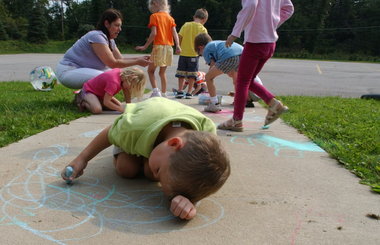 mgeqmx‡`i mv‡_ bv wgkv, mvgvwRKZv iß Ki‡Z bv cviv
সাধারণ লক্ষণ সমূহঃ
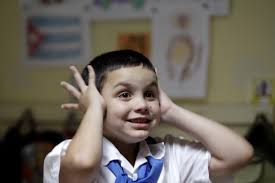 k‡ãi cÖwZ AwZ ms‡e`bkxjZv ev ms‡e`bnxbZv
সাধারণ লক্ষণ সমূহঃ
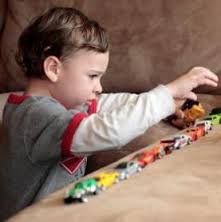 mwVKfv‡e †Ljbv e¨envi Ki‡Z bv cviv
সাধারণ লক্ষণ সমূহঃ
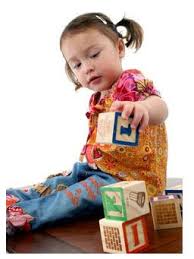 wbR¯^ iæwUb †g‡b Pj‡Z cQ›` K‡i
সাধারণ লক্ষণ সমূহঃ
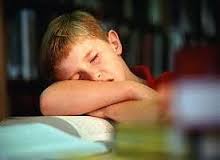 K_v wkL‡Z mgm¨v, K_v ej‡Z mgm¨v nq Ges bvg a‡i WvK‡j ï‡b bv
সাধারণ লক্ষণ সমূহঃ
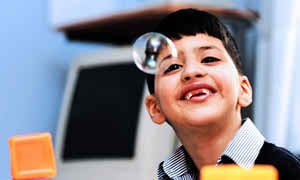 webv Kvi‡Y nvmv ev Kvu`v
রেড ফ্লাগঃ  অটিজমের গুরুত্বপূর্ণ লক্ষণ সমূহঃ
অটিজম জনিত সমস্যা
1. mvgvwRK m¤úK© ¯nvc‡b evav: 
¯^vfvweK wkï †h fv‡e Ab¨vb¨ wkï‡`i mv‡_ m¤úK© ¯nvcb K‡i, AwUR‡g AvµvšÍ wkï †m ai‡bi m¤úK© ¯nvcb Ki‡Z evav cÖvß nq| 
evev, gv , fvB †evb‡`i mv‡_ Bkviv Bw½‡Zi gva¨‡g wkï wb‡Ri PvIqv cvIqv cÖKvk Ki‡Z AcivM nq; 
mgeqmx‡`i mv‡_ eÜzZ¡M‡o I‡V bv Ges wkïi GKK RM‡Z _v‡K; 
‡Kv‡bv ai‡bi Avb‡›`i e¯‘ Ab¨‡`i  mv‡_ fvM K‡i wb‡Z Pvq bv; 
kvixwiK Av`i, Pz‡gv †`Iqv, †P‡c a‡i †Kv‡j †bIqv Zviv †gv‡UB cQ›` K‡i bv|
অটিজম জনিত সমস্যা
2. †hvMv‡hvM mgm¨v: 
Av‡k cv‡ki gvby‡li mv‡_ †hvMv‡hvM Kivi ÿgZv K‡g hvq| Z‡e g‡b ivL‡Z n‡e †h, K_v ej‡Z bv cviv gv‡bB wKš‘y AwURg bv; 
A‡bK wkï nqZ K_v ej‡Z cv‡i Z‡e wkïwUi K_v ej‡Z ïiæ Ki‡Z A¯^vfvweK iK‡gi †`wi nq ev evK¨wU m¤ú~b© Ki‡Z cv‡i bv| 
KLb ev †m evi evi ‡Kvb evK¨ D”PviY Ki‡Z _v‡K| 
3 eqmx wkïiv wewfbœ ai‡bi Kíbv cÖeb †Ljva~jv K‡i _v‡K †hgb, nvwocvwZj w`‡q  Kíbv cÖeb †Ljv we‡kl K‡i; ivbœv K‡i LvIqv‡bv BZ¨vw`; wKš‘ AwUR‡g AvµvšÍ wkïiv D³ Kíbv cÖeb ‡Ljvayjv Ki‡Z cv‡i bv|
অটিজম জনিত সমস্যা
3. AvPi‡Yi A¯^vfvwKZvt
* GKB AvPiY evi evi Ki‡Z _v‡K; 
* AvIqvR cQ›` K‡i bv; 
* Zviv iæwUb †g‡b Pj‡Z cQ›` K‡i Ges wbq‡gi e¨wZµg n‡j gb Lvivc K‡i | 
* ‡Kv‡bv KviY QvovB GB ai‡bi wkïi nVvr K‡i †i‡M hvq Ges D‡ËwRZ nq|
অটিজম জনিত সমস্যা
3. AvPi‡Yi A¯^vfvweKZvt
* GKB AvPiY evi evi Ki‡Z _v‡K; 
*AvIqvR cQ›` K‡i bv; 
* Zviv iæwUb †g‡b Pj‡Z cQ›` K‡i Ges wbq‡gi e¨wZµg n‡j gb Lvivc K‡i | 
* ‡Kv‡bv KviY QvovB GB ai‡bi wkïi nVvr K‡i †i‡M hvq Ges D‡ËwRZ nq|
তবে
g‡b ivL‡Z n‡e †h, Dc‡ii jÿY mg~n GKK fv‡e †Kvb wkïi g‡a¨ Aí mgq ev Aí w`‡bi Rb¨ we`¨gvb _vK‡jB Zv‡K AwURg wn‡m‡e wPwýZ Kiv hv‡e bv | 

AwURg wn‡m‡e wPwýZ K‡i Kiv Rb¨ we‡klÁ Wv³vi I ‡ckvRxwe Øviv  G¨‡mmg¨v›U Kivi Rb¨ civgk© MÖnY Ki‡Z n‡e|
Aটিজমের সাথে যা যা থাকতে পাবর।
** wLPzbx (g„Mx)
** AwZPÂjZv ev Ag‡bv‡hvwMZv 
** ¯^í eyw× m¤úbœ 
** nv‡Zi KvR Ki‡Z mgm¨v nq Ges A½ mÂjZv mgm¨vq; 
** nR‡gi mgm¨v 
** `v‡Zi mgm¨v 
** Ny‡gi mgm¨v 
** wb‡R‡K AvNvZ Kivi cÖebZv
অটিজম সম্পর্কে ভ্রান্ত ধারণা বনাম বাস্তবতা
ভ্রান্ত ধারণা ১: ASD একটি মানসিক রোগ; এটা আচরণগত, আবেগঅনুভূতিগত, অথবা মানসিক স্বাস্থ্যঘটিত ডিজঅর্ডার। এখানে শারীরিক কোন সমস্যা সম্পৃক্ত নয়। 
বাস্তবতা: অটিজমের সঙ্গে বিকাশগত অক্ষমতা ও নিউরো-বায়োলজিকাল ডিজঅর্ডার জড়িত। জন্মের তিন বছরের মধ্যেই এটা প্রকাশ পায় এবং আক্রান্ত ব্যক্তি আজীবন এই অক্ষমতার সমস্যায় ভোগে।
অটিজম সম্পর্কে ভ্রান্ত ধারণা বনাম বাস্তবতা
ভ্রান্ত ধারণা ২: অটিস্টিকদের সবার সমস্যাই একরকম। বাস্তবতা: ASD আক্রান্ত ব্যক্তিদের লক্ষণ ও উপসর্গের মাত্রা বিচিত্র। একজনের সঙ্গে আরেকজনের হুবহু মিল নেই। কেউ সবাক; বাকশক্তি থাকা সত্ত্বেও কেউ কথা বলেনা। কারও আচরণ অ্যাগ্রেসিভ, কেউ অতিরিক্ত গুটিয়ে-থাকা স্বভাবের। Spectrum Disorder কথাটি অটিজমের বিশাল আওতার বৈশিষ্ট্য বোঝানোর জন্যই ব্যবহৃত হয়।
অটিজম সম্পর্কে ভ্রান্ত ধারণা বনাম বাস্তবতা
ভ্রান্ত ধারণা ৩: পিতামাতার দুর্বল অভিভাবকত্ব সন্তানের অটিজমের জন্য দায়ী। বাস্তবতা: এই ধারণাটি অজ্ঞতাপ্রসূত এবং সম্পূর্ণ ভুল। অটিজমের সুনির্দিষ্ট কারণ এখন পর্যন্ত অজানা; বা সুপ্রমাণিত নয়। অনিরূপিত অটিজমের ক্ষেত্রে সচেতনতামূলক পদক্ষেপ না নেয়া হলে অবস্থার উন্নতি পিছিয়ে যায়; কিন্তু তার অর্থ এই নয় যে জন্ম-পরবর্তী সময়কার weak parenting শিশুর অটিজমের জন্য দায়ী ছিল।
অটিজম সম্পর্কে ভ্রান্ত ধারণা বনাম বাস্তবতা
ভ্রান্ত ধারণা ৪: অটিজম নিরাময়যোগ্য, চিকিৎসা করালে অটিস্টিক ব্যক্তি স্বাভাবিক হয়ে উঠবে। এই ধারণার পিছনে মূলত: দায়ী হল নন-মেডিকেল সেলিব্রিটি ব্যক্তিত্বদের প্রচারণা (জেনি ম্যাকার্থি, অপরাহ্ উইনফ্রে প্রমুখ)। কঠোরভাবে নিয়ন্ত্রিত খাদ্যাভ্যাস এবং অতিনিবিড় ইনটারভেনশন ও থেরাপির মাধ্যমে সম্পূর্ণ নিরাময়যোগ্যতার এই প্রচারণার সঙ্গে চিকিৎসক-গবেষকরা এখনও একমত হননি।
অটিজম সম্পর্কে ভ্রান্ত ধারণা বনাম বাস্তবতা
ভ্রান্ত ধারণা ৫: ASD আক্রান্ত ব্যক্তিরা সুপ্ত প্রতিভার অধিকারী। বাস্তবতা: অটিস্টিকদের কেউ কেউ হয়তো বিশেষ পরিস্থিতিতে খুব ভাল আইকিউ স্কোর করতে পারে অথবা বিশেষ কোন কাজে দক্ষতা দেখাতে পারে, কিন্তু এটা নিছকই ব্যতিক্রমী ঘটনা। সাধারণ অটিস্টিক জনগোষ্ঠীর বৈশিষ্ট্য মিডিয়ায়, চলচ্চিত্রে বা সাহিত্যে সমাদৃত হবার মতো আকর্ষণীয় কিছু নয়। বিশেষ কোন দক্ষতার অধিকারী অটিস্টিককে নিয়ে লিখিত উপন্যাস পড়ে, কিংবা তাকে নিয়ে নির্মিত ডকুমেন্টারি বা চলচ্চিত্র দেখে অনেকে ধারণা করে নেন ASD আক্রান্ত সবারই বিশেষ কোন প্রতিভা থাকে (যেমন গণিতে ভাল হওয়া)। বিশ্বখ্যাত চলচ্চিত্র রেইনম্যানে ডাস্টিন হফম্যানের চরিত্র, অথবা বিজ্ঞানী আইনস্টাইনের অটিজম থাকার গল্প অনেকেই জানেন এবং প্রাসঙ্গিক আলোচনায় রেফারেন্স হিসেবে ব্যবহার করতে ভালবাসেন। কিন্তু বাস্তবতা হলো আমেরিকায় শিশুদের প্রতি ১৫০ জন একজন এবং অস্ট্রেলিয়ায় ১৬০ জনে একজন শিশু অটিজম আক্রান্ত। যাদের অধিকাংশই গণিত-প্রতিভা বা অন্য কোন ক্ষেত্রে জিনিয়াস হওয়া দূরে থাক, খুব সাধারণ দৈনন্দিন কাজকর্মেও অন্যের উপর নির্ভরশীল।
ভ্রান্ত ধারণা ৬: ASD আক্রান্ত শিশুদের সবারই কোনকিছু শিখতে সমস্যা হয়। বাস্তবতা: ASD আক্রান্তদের মধ্যে কারো কারো কোন কিছু বুঝতে পারার ও শেখার ক্ষেত্রে মারাত্মক সমস্যা থাকে। কিন্তু কেউ কেউ, বিশেষত অ্যাসপারগার সিনড্রোম আক্রান্তদের অনেকেই, গণিতের মতো বিষয়ে মূলধারার শিশুদের মতোই দক্ষতা অর্জন করতে পারে। (স্মরণ করা যেতে পারে, অটিস্টিকদের ২০-৩০% অ্যাসপারগার সিন্ড্রোমে ভোগে)।
অটিজম সম্পর্কে ভ্রান্ত ধারণা বনাম বাস্তবতা
ভ্রান্ত ধারণা ৭: শিশুবয়সে নেয়া টিকা ASD-এর জন্য দায়ী। বাস্তবতা: ‘৯০এর দশকে এই ধারণাটি খুব প্রচার পেয়েছিল। টিকার সংরক্ষণে ব্যবহৃত উপাদানে থাকা মার্কারি বা পারদ এজন্য দায়ী– এমন কিছু গবেষণাও করা হয়। তবে ২০০১-২০০২-এ ব্যাপক আকারে হওয়া গবেষণার ফলাফল এই অনুমানকে নস্যাত করে দেয়।
ভ্রান্ত ধারণা ৮: ASD আক্রান্তদের জন্য বিশেষ ধরণের খাবার প্রয়োজন। বাস্তবতা: এটা সত্য যে অটিস্টিকদের অনেকেই দুধ বা দুগ্ধজাত খাবার, গ্লুটেন সমৃদ্ধ খাবার ইত্যাদির প্রতি অ্যালার্জিক। চিনি ও ফুড এসিডের পরিমাণ বেশী, এমন খাবারও কারও আচরণে প্রভাব ফেলতে পারে (উত্তেজনাবৃদ্ধি, খিটখিটে মেজাজ)। তবে এসব উদাহরণ কোন সাধারণ সিদ্ধান্তে পৌঁছানোর মতো নয়।
অটিজম সম্পর্কে ভ্রান্ত ধারণা বনাম বাস্তবতা
ভ্রান্ত ধারণা ৯: এটা একটা সাময়িক সমস্যা; বয়স বাড়ার সঙ্গে সঙ্গে সেরে যাবে। কোন বিশেষ ব্যবস্থা নেয়ার দরকার নেই। বাস্তবতা: অটিস্টিক শিশুর সমস্যাগুলো কখনোই পুরোপুরি দূর করা সম্ভব নয়, যেটা করা যাবে তা হলো নিবিড় পরিচর্যার মাধ্যমে তার ঘাটতি কমিয়ে আনা। মৃদু মাত্রার অটিজম, যেমন অ্যাসপারগার সিনড্রোমের ক্ষেত্রে যথাযথ সহযোগিতা, সমর্থন ও শিক্ষা পেলে পরিণত বয়সে আত্মনির্ভরতা অর্জন করা সম্ভব। উচ্চমাত্রার অটিজমের ক্ষেত্রে পরিণত বয়সেও অন্যের সাহায্য ছাড়া কখনোই স্বনির্ভর দৈনন্দিন জীবনযাপন সম্ভব নয়।
অটিজম সম্পর্কে ভ্রান্ত ধারণা বনাম বাস্তবতা
ভ্রান্ত ধারণা ১০: একই পরিবারে অটিজম থাকার ঘটনা একবারের বেশী ঘটেনা। বাস্তবতা: যদিও অটিজমের সুনির্দিষ্ট কোন কারণ এখনও সুপ্রমাণিত নয়; তারপরও জেনেটিক ডিজঅর্ডার অটিজমের ক্ষেত্রে গুরুত্বপূর্ণ ভূমিকা রাখে বলে ধারণা করা হয়। বিভিন্ন পর্যবেক্ষণে একই পরিবারে ভাইবোনদের মধ্যে একাধিকজনের এবং যমজ সন্তানদের উভয়ের অটিস্টিক হবার প্রবণতা দেখা গেছে।
অটিজম সম্পর্কে ভ্রান্ত ধারণা বনাম বাস্তবতা
ভ্রান্ত ধারণা ১১: অটিস্টিকদের সংখ্যা বাড়ছে না, আগেও একই হারে ছিল; এখন ডায়াগনোসিসের সুযোগ বেশী তাই সংখ্যা বেশী মনে হচ্ছে। বাস্তবতা: ইউএসএ’তে ষাটের দশকে প্রথম অটিস্টিক শিশুকে চিহ্নিত করা হয়। তবে তখন একে অব্যাখ্যায়িত অক্ষমতা হিসেবে দেখানো হয়েছিল। ১৯৯১ সাল থেকে special education exceptionality হিসেবে অটিজমকে অন্যান্য শারীরিক ও বুদ্ধিবৃত্তিক প্রতিবন্ধিতার বাইরে স্বতন্ত্র ক্যাটাগরিভুক্ত করা হয়। বর্তমানে এটা fastest-growing developmental disability এবং বার্ষিক গড় বৃদ্ধির হার ১০-১৭% (অটিজম সোসাইটি অফ অ্যামেরিকা’র ২০০৬ সালের তথ্যানুযায়ী)। পৃথিবীতে মাত্র চারটি দেশে অটিস্টিকদের সংখ্যার হিসাব রাখার ব্যবস্থা আছে (ইউএসএ, ইউকে, কানাডা, অস্ট্রেলিয়ায়; তাও সর্বত্র অপেক্ষাকৃত মৃদু মাত্রার অ্যাসপারগার সিনড্রোম ও PDDNOS কে হিসেবের মধ্যে ধরা হয়না।
অটিজম সম্পর্কে ভ্রান্ত ধারণা বনাম বাস্তবতা
ভ্রান্ত ধারণা ১২: শিশুর কথা বলতে দেরী হলে বুঝতে হবে তার অটিজম আছে। বাস্তবতা: কথা বলার পাশাপাশি আরেকটি ব্যাপার আছে; “আলাপচারিতা”য় অংশ নিতে পারা। কথা বলতে দেরী হলেও এই কাজটা বডি ল্যাংগুয়েজ দিয়েও অনেক শিশুই করতে পারে। দুই বছর বা তারও কম বয়স থেকেই মুখের অভিব্যক্তি দিয়ে, হাত নেড়ে, কাঁধ ঝাঁকানোর ভঙ্গিতে অনেক কিছু বোঝাতে পারে মূলধারার শিশুরা। বিশেষজ্ঞদের মতে, শিশু যখন সবে কথা বলতে শুরু করে, ততদিনে তার ভান্ডারে অন্তত একশ’ শব্দ জমা হয়ে যায়, যেগুলো অন্য কেউ বললে সে একটা সম্পর্কসূত্র পেয়ে যায়। কাজেই শিশু যদি মিশুক হয়, কেউ ডাকলে সাড়া দেয়, অন্যদের চোখের দিকে তাকিয়ে (আই-কন্ট্যাক্ট করে) কথা শোনে বা প্রতিক্রিয়া দেখায়– তাহলে দুশ্চিন্তার তেমন কিছূ নেই। তবে যে কোন শিশুর সঙ্গে সময় কাটানো আর প্রচুর কথা বলা (শিশুকে প্রশ্ন করা, আবার তার উত্তর দিয়ে তাকে বোঝানো কীভাবে উত্তর দিতে হয়) তার মানসিক বিকাশের জন্য খুবই জরুরী।
অটিজম সম্পর্কে ভ্রান্ত ধারণা বনাম বাস্তবতা
ভ্রান্ত ধারণা ১৩: অটিজম থাকলে অন্য কোন ধরণের ডিজঅর্ডার থাকেনা। বাস্তবতা: অটিস্টিকদের ক্ষেত্রে ডাউন সিনড্রোম, সেরিব্রাল পালসি, অন্ধত্ব, বধিরতা, বুদ্ধিপ্রতিবন্ধিতা কিংবা অন্য কোন শারীরিক সমস্যা থাকার ঘটনা অস্বাভাবিক তো নয়ই; বরং সাধারণ।
আমাদের করণীয়
** AwUR‡gi jÿY mg~n mbv³KiY†K Rvb‡Z;
**wbKU¯n ¯^v¯n¨ †K‡›`ª ¯^v¯n¨Kg©x I †ckv‡Rex Øviv mbv³KiY Kiv Riæix
**AwffveK‡`i Øviv e¨vL¨v cÖ`vb Kiv; 
**AwURg ev Ab¨vb¨ cÖwZewÜZv wel‡q cÖv_wgK cwiP©Pv cÖ`vb Kiv; I h_vh_ wPwKrmvi e¨e¯nv Kiv;   
**AwffveK‡`i cÖwZ mgg©xZv cÖKvk Kiv; 
 ** AwURg I Ab¨vb¨ cÖwZewÜZv wel‡q iv‡óªi AvBb I wewa weavb Rvbv;
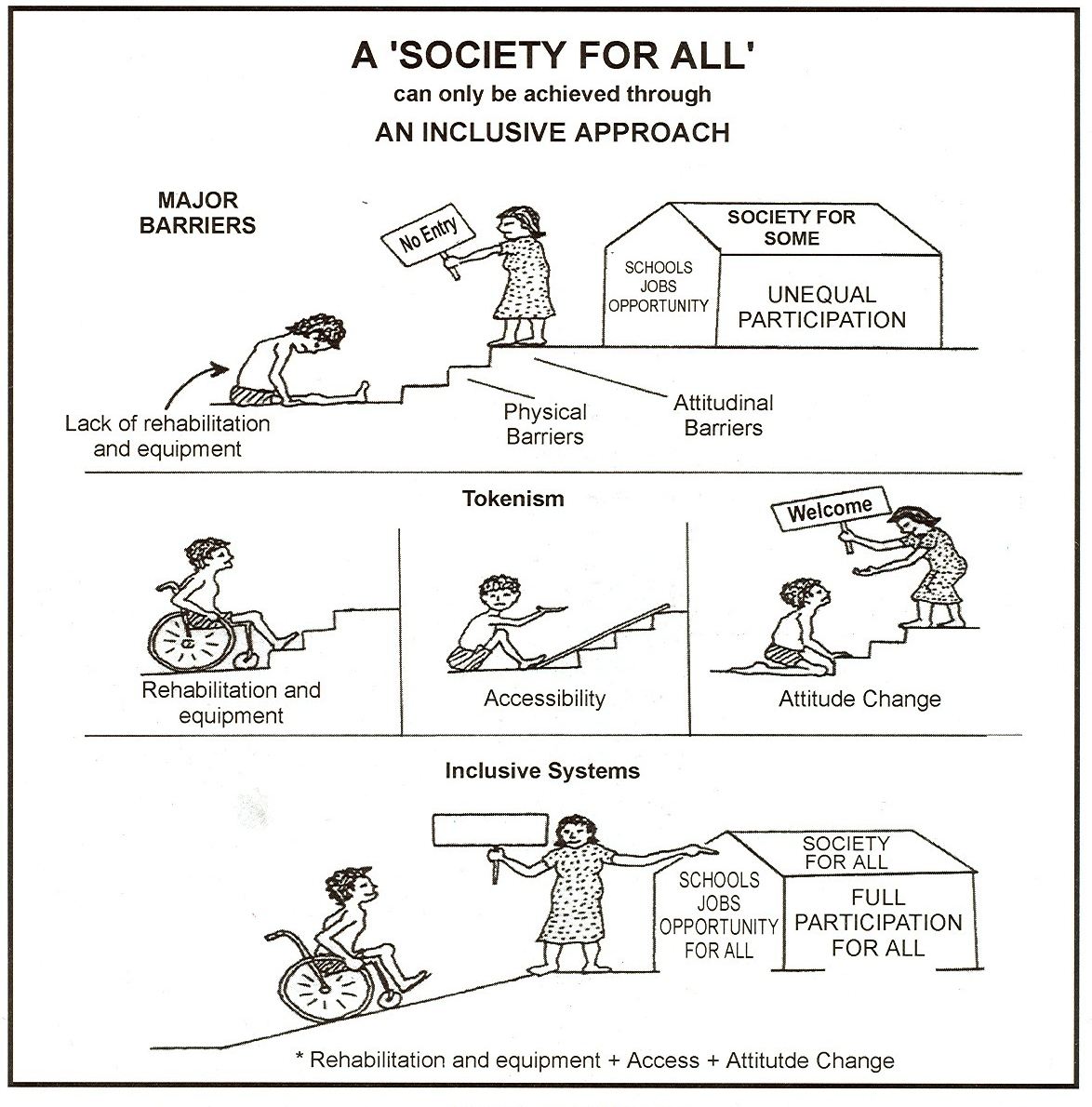 Welcome
Management
** Medical management
 **  Parental counselling
  ** Ensure appropriate educational    
      placement
  ** Therapeutic management
                - Sensory integration therapy
           - Behavioural therapy
           - Speech and Occupational therapy
ধন্যবাদ